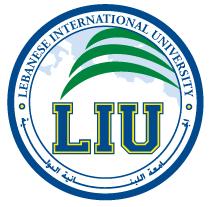 Anwar Kawtharani
 Dean, School of Education
Head, LIU Regional Education Consultancy Center (LIU-REC)
1
Focus of talk:
Introduction:
      a. Statement of the Problem
      b. Background of the Study
      c. Research question
2. Literature Review
3.Methodology
4. Results
5. Recommendations
3
Vision of the LIU-REC CPD system
To identify Needs

support and facilitate the process of continuing professional development
To give recognition to teachers who commit themselves to continuing professional development

To revitalize the teaching profession
4
LIU-REC CPD-Principles
Five Key principles:
empowerment 
development
needs 
performance management process
Background of the study:
Teachers engage in three kinds of LIU-REC Endorsed Professional Development (PD) activities / programmes
Personal (Instructor priority)
School organised (School priority)
Externally organised (Profession priority)
Endorsed PD activities have points value
Pre-determined points and points allocated through endorsement process
6
Research Questions
What impacts the ways in which faculty interpret and give meaning to professional development? 
In what ways do extra-institutional and intra-institutional factors influence faculty’s’ attitudes and behaviors in respect of their continuing professional development? 
What other concerns influence faculty’ behaviors and attitudes toward their continuing professional development?
7
Literature Review: Effective Teaching
Subject Matter Content
pedagogy
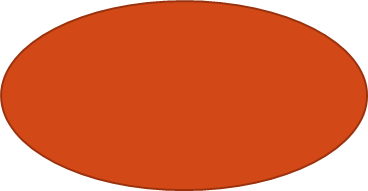 Personality
8
Tech Teaching
Low tech Teaching  ?




High Touch Teaching
9
High Touch Teaching
1. Emphasize on Concepts
2. Provide Visuals to concepts
3.Rely on Critical Thinking
4.Use in class activities
5. Create link when teaching (Scaffolding)
6.Hold students to high standards
7.Engage in classroom research
10
Methodology
(1) design of the study, 
(2) population and sample. 
This study, including data collection and analysis, was carried out over 12month period commencing in November 2014. Figure 1 on the side represents the flow of practical tasks and processes in diagram form:
11
Data Collection
Through the following methods:
Questionnaires / Surveys
Interviews
Document Analysis
Observations
12
Initial Findings/Results
70 Providers in the database
Provider Support Unit need to be established
Provider Forums to be established in all the nine campuses
Provider analysis needs to be done to understand the scope, locations, areas of specialisation
13
Recommendations
1.	Establish a University Teaching and Learning Committee.
2.	Enhance scope of the teaching and learning service unit. 
3.	Establish a competitive university-wide teaching 
                  enhancement program.
4.	Establish a learning analytics program and develop 
                  supporting tools.
5.	Develop university-wide support for e-Learning/blended                                          
                  learning.
6.	Review the means by which teaching quality is assessed.
7.	Review processes for evaluating teaching for the purposes    
                  of Merit, Annual Review and QA decisions.
8.	Develop LIU’s-specific and program-specific training  
                  outcomes.
9.	Ensure that LIU’s University Quality Assurance Processes 
                  emphasize collaborative program improvement.
10.	Implement LIU’s credential in teaching and learning
                  in higher education.
14
Recommendations”Techniques/Strategies
15
Techniques/Strategies
The Basic Structure of the LIU-REC CPD should..
Target: Teachers to earn 150 PD points every three years
Teachers are awarded Certificate of Achievement on completion of each cycle target
Teachers maintain a personal PD portfolio
Rewards / Sanctions
17
Thank you for Listening 

  anwar.kawtharani@liu.edu.lb
          0096170976967
18